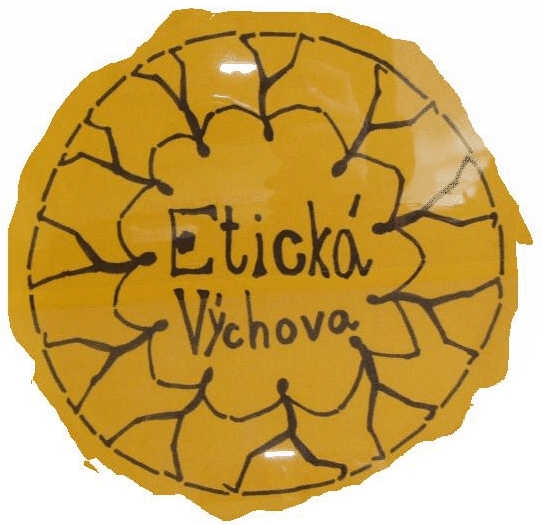 Etická výchova
Zpracovala: Simona Hyková
Etická výchova
Co je etická výchova?
Cílem je pozitivní ovlivňování postojů a chování dítěte.
Nejedná se o výuku jako je například občanská výchova nebo morálka nebo dokonce etiketa. 
Namísto otázky Co je dobro? Se upřednostňuje otázka Jak se chovat na veřejnosti? Což nemá s etikou nic společného.
Zájmový kroužek: Etická výchova

cílová skupina: žáci 5.-9.třída ZŠ Smolkova, Praha 4

výuka: říjen – květen, 30.lekcí, 2x týdně 30.minut
Roční plán Etické výchovy
Provést průzkum současného stavu výuky etické výchovy 
Vytvořit osnovy, metodiky, pracovní listy a učebnice pro žáky
Vytvořit metodiku propojení s průřezovými tématy
Další vzdělávání pedagogických pracovníků v etické výchově
Informační kampaň
Systematická příprava učitelů
Cíle pracovní skupiny
Každý člověk má svoji důstojnost
Člověk je bytost svobodná a zodpovědná
Nejefektivnějším prostředkem učení je vlastní zkušenost
Pro vzdělávání je důležité výchovné společenství založené na důvěře
Učitel výchovně působí především svým příkladem
Principy etické výchovy
Předmět Etická výchova můžeme pro názornost rozdělit do čtyř složek: 

Prosociálnost

Výchovný styl

Výchovný program

Metody
Složky etické výchovy
Čím se vyznačuje prosociální chování? 
Mezi charakteristiky prosociální osobnosti patří:
Projevování soucitu s lidmi, kteří mají těžkosti
Radost z obdarování někoho, nebo rozdělení se s někým
Namáhání se ve prospěch druhých
Přijímání úspěchů jiných lidí bez závisti
Pochopení starostí a problémů jiných lidí
Prosociálnosti
V etické výchově je výchovný styl určen těmito zásadami:
Vytvořit z třídy výchovné společenství.
Přijmout druhého takového, jaký je, vyjádřit mu sympatie.
Stanovit jasná pravidla hry.
Vybízet k prosociálnosti.
Odměny a trest užívat přiměřeně.
Do výchovného procesu zapojit i rodiče.
Vytvářet radostnou atmosféru.
Výchovný styl
Skládá se z deseti bodů, které podporují pozitivní vývoj osobnosti žáka:

Mezilidské vztahy a komunikace.
Důstojnost lidské osoby. Pozitivní hodnocení sebe.
Pozitivní hodnocení druhých.
Kreativita a iniciativa. Řešení problémů a úkolů. Přijetí vlastního a společného rozhodnutí.
Komunikace citů.
Interpersonální a sociální empatie.
Asertivita. Zvládnutí agresivity a soutěživosti. Sebeovládání. Řešení konfliktů.
Reálné a zobrazené vzory.
Prosociální chování v osobních vztazích. Pomoc, darování, dělení se, spolupráce, přátelství.
Prosociální chování ve veřejném životě. Solidarita a sociální problémy.
Výchovný program
Mezi aplikační témata patří:
Etické hodnoty
Sexuální zdraví
Rodinný život
Duchovní rozměr člověka
Ekonomické hodnoty
Ochrana přírody a životního prostředí
Výchovný program
Cílem metod a prostředků není jen informovat žáka, ale umožnit mu, aby si vytvořil na dané téma vlastní názor a osvojil si přiměřené postoje a chování. 
K tomuto cíli vedeme hodiny etické výchovy uspořádáním a to do těchto čtyř fází:
1. Senzibilizace
2. Hodnotová reflexe
3. Nácvik ve třídě
4. Reálná zkušenost
Metody
Etika pěstuje ctnosti – s tím souvisí otázka, jestli je něco naučitelného?
jde naučit ctnost?
Ctnost, zdatnost, hodnoty hodnot?
Video
http://www.youtube.com/watch?v=T7IL2X2uk1I
Použitá literatura
K etické výchově. Praha: Milada Karez, 2011. ISBN 978-80-905117-0-5.

PLATÓN: Euthydémos. Praha: OIKOYMENH, 2000. ISBN 80-85241-56-9. 

Etická výchova. Etická výchova [online]. 2012 [cit. 2014-04-23]. Dostupné z: http://www.etickavychova.cz/
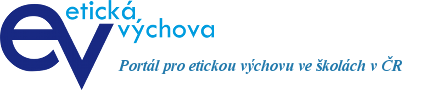